Figure 1. NAFO Subareas 0 and 1 showing divisions. The study area, Division 1CD is highlighted.
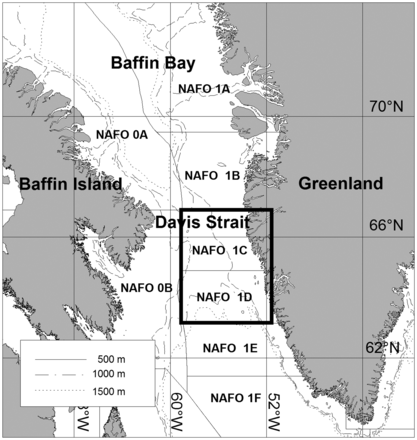 ICES J Mar Sci, Volume 71, Issue 4, May/June 2014, Pages 845–852, https://doi.org/10.1093/icesjms/fst191
The content of this slide may be subject to copyright: please see the slide notes for details.
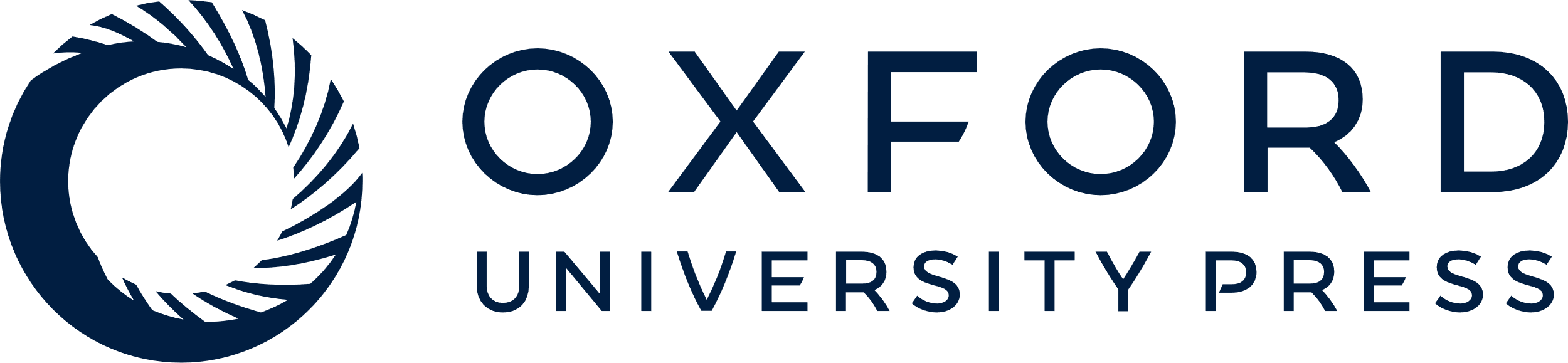 [Speaker Notes: Figure 1. NAFO Subareas 0 and 1 showing divisions. The study area, Division 1CD is highlighted.


Unless provided in the caption above, the following copyright applies to the content of this slide: © International Council for the Exploration of the Sea 2014. All rights reserved. For Permissions, please email: journals.permissions@oup.com]
Figure 2. Catch of Greenland halibutin NAFO Divisions 1CD (a) and fishing effort (b) per year with 95% confidence ...
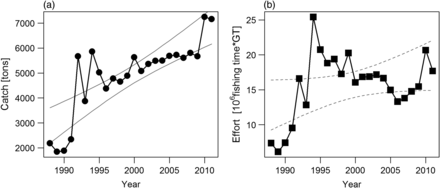 ICES J Mar Sci, Volume 71, Issue 4, May/June 2014, Pages 845–852, https://doi.org/10.1093/icesjms/fst191
The content of this slide may be subject to copyright: please see the slide notes for details.
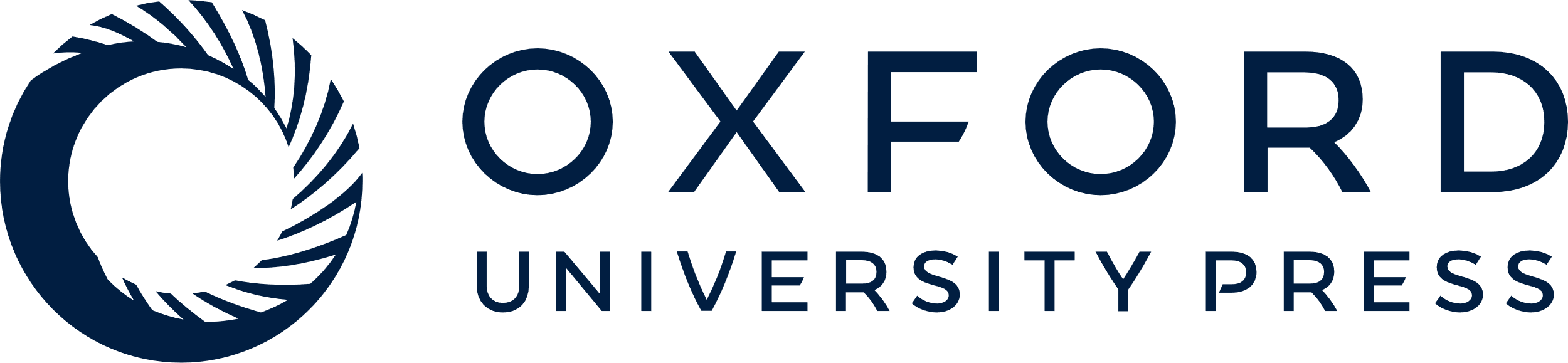 [Speaker Notes: Figure 2. Catch of Greenland halibutin NAFO Divisions 1CD (a) and fishing effort (b) per year with 95% confidence interval of the linear regressions (solid lines: alpha < 0.05; dashed lines: 0.05 < alpha < 0.1).


Unless provided in the caption above, the following copyright applies to the content of this slide: © International Council for the Exploration of the Sea 2014. All rights reserved. For Permissions, please email: journals.permissions@oup.com]
Figure 3. Survey population abundance (a) and individual mean weight (b) of Greenland halibut with 95% confidence ...
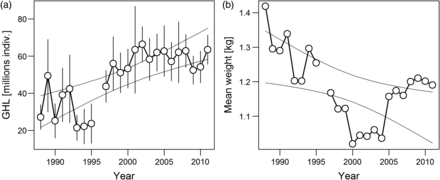 ICES J Mar Sci, Volume 71, Issue 4, May/June 2014, Pages 845–852, https://doi.org/10.1093/icesjms/fst191
The content of this slide may be subject to copyright: please see the slide notes for details.
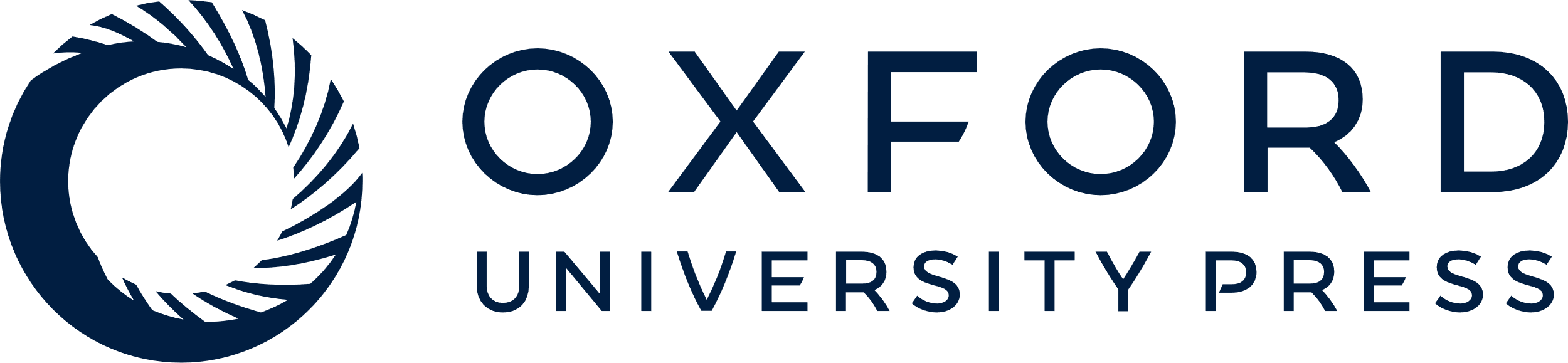 [Speaker Notes: Figure 3. Survey population abundance (a) and individual mean weight (b) of Greenland halibut with 95% confidence interval of the linear regressions (solid line: alpha < 0.05).


Unless provided in the caption above, the following copyright applies to the content of this slide: © International Council for the Exploration of the Sea 2014. All rights reserved. For Permissions, please email: journals.permissions@oup.com]
Figure 4. Abundance by species and year in surveys. Each abundance is given with 95% confidence interval.
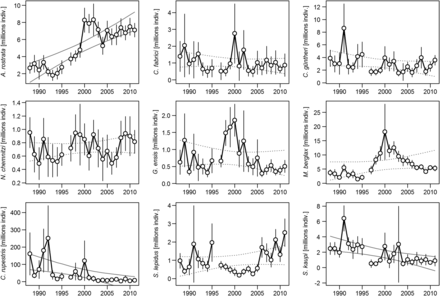 ICES J Mar Sci, Volume 71, Issue 4, May/June 2014, Pages 845–852, https://doi.org/10.1093/icesjms/fst191
The content of this slide may be subject to copyright: please see the slide notes for details.
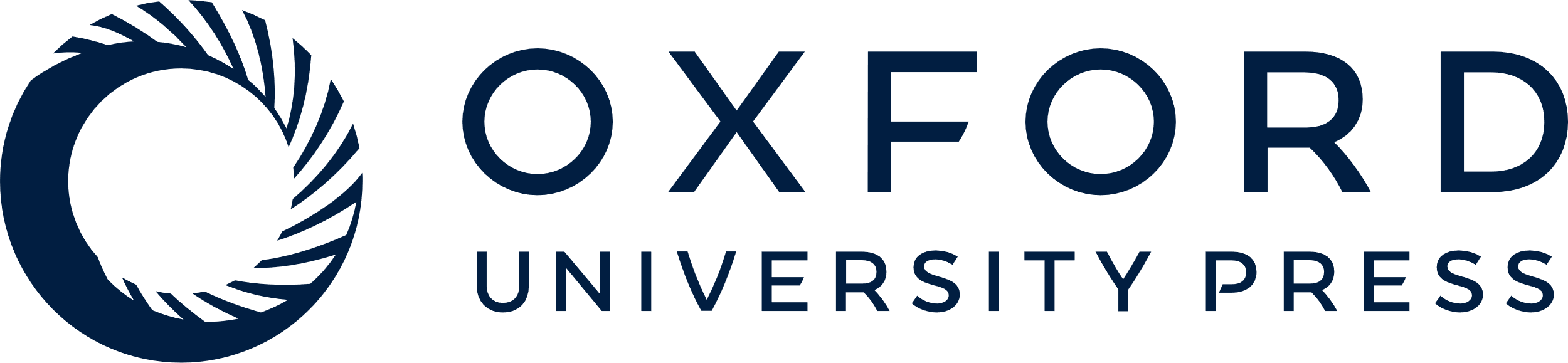 [Speaker Notes: Figure 4. Abundance by species and year in surveys. Each abundance is given with 95% confidence interval.


Unless provided in the caption above, the following copyright applies to the content of this slide: © International Council for the Exploration of the Sea 2014. All rights reserved. For Permissions, please email: journals.permissions@oup.com]
Figure 5. Changes in individual mean weight by species and year. The 95% confidence interval of the linear regression ...
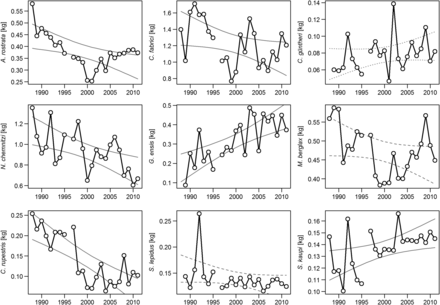 ICES J Mar Sci, Volume 71, Issue 4, May/June 2014, Pages 845–852, https://doi.org/10.1093/icesjms/fst191
The content of this slide may be subject to copyright: please see the slide notes for details.
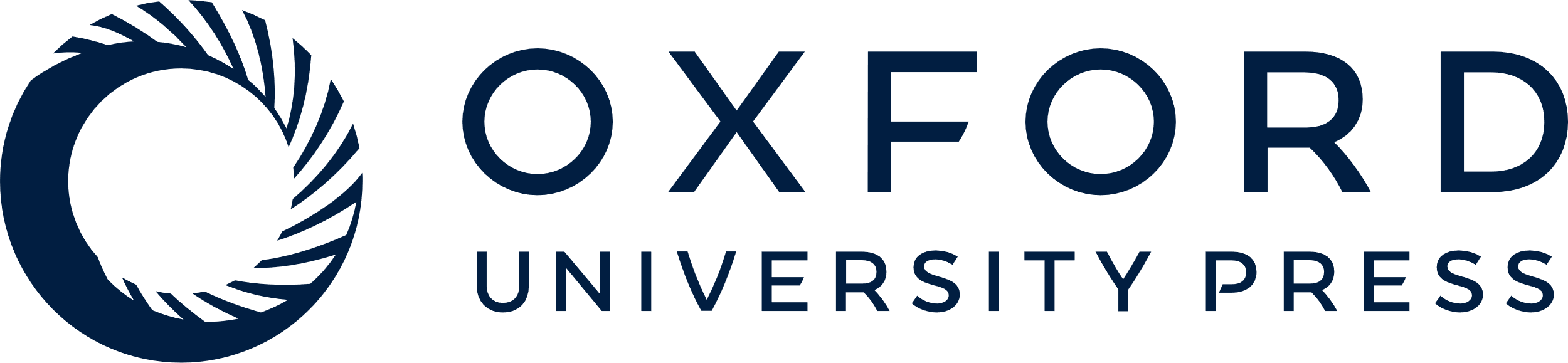 [Speaker Notes: Figure 5. Changes in individual mean weight by species and year. The 95% confidence interval of the linear regression is also given (solid line: alpha < 0.05; dashed line: 0.05 < alpha < 0.1; otherwise dotted line).


Unless provided in the caption above, the following copyright applies to the content of this slide: © International Council for the Exploration of the Sea 2014. All rights reserved. For Permissions, please email: journals.permissions@oup.com]
Figure 6. Autocorrelation analyses of the overall fishing effort, catch in tonnes, and abundance time-series by ...
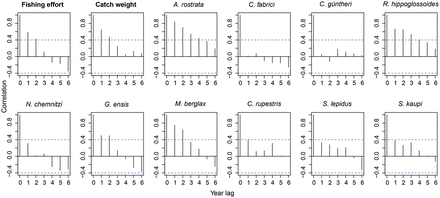 ICES J Mar Sci, Volume 71, Issue 4, May/June 2014, Pages 845–852, https://doi.org/10.1093/icesjms/fst191
The content of this slide may be subject to copyright: please see the slide notes for details.
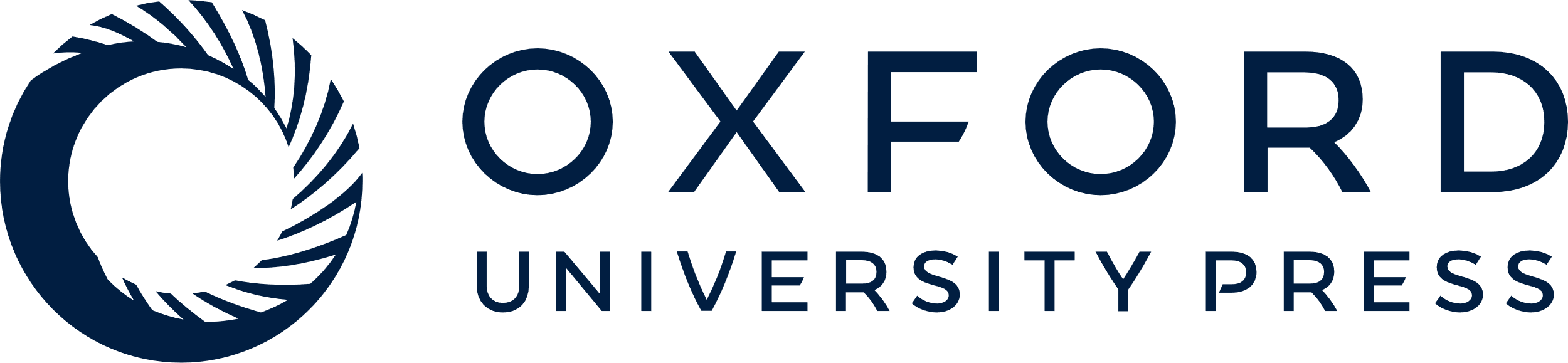 [Speaker Notes: Figure 6. Autocorrelation analyses of the overall fishing effort, catch in tonnes, and abundance time-series by species.


Unless provided in the caption above, the following copyright applies to the content of this slide: © International Council for the Exploration of the Sea 2014. All rights reserved. For Permissions, please email: journals.permissions@oup.com]
Figure 7. Autocorrelation analyses of the overall fishing effort, catch in tonnes for mean weight time-series by ...
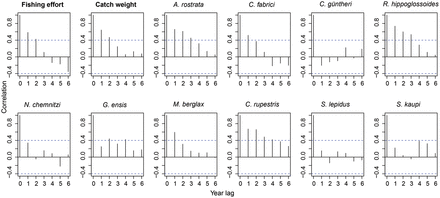 ICES J Mar Sci, Volume 71, Issue 4, May/June 2014, Pages 845–852, https://doi.org/10.1093/icesjms/fst191
The content of this slide may be subject to copyright: please see the slide notes for details.
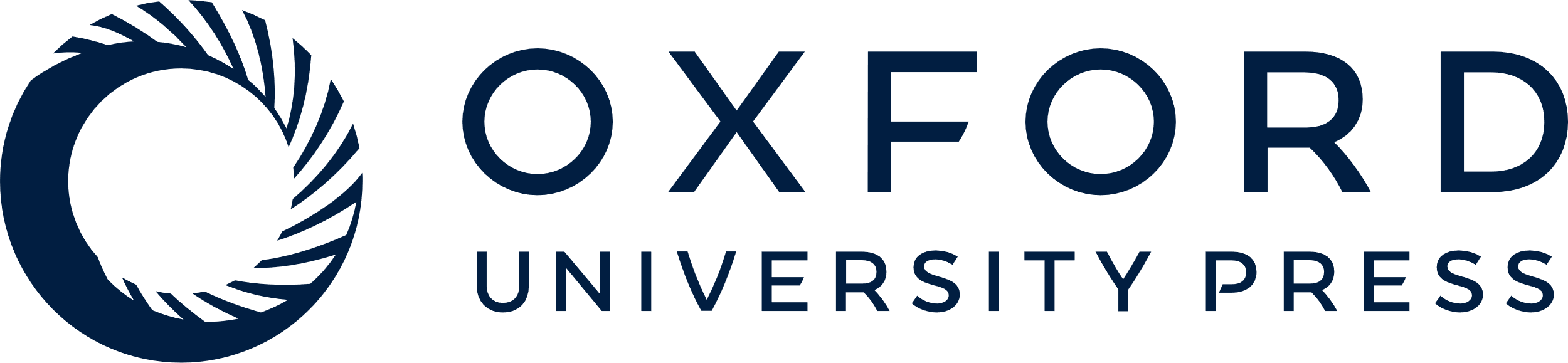 [Speaker Notes: Figure 7. Autocorrelation analyses of the overall fishing effort, catch in tonnes for mean weight time-series by species.


Unless provided in the caption above, the following copyright applies to the content of this slide: © International Council for the Exploration of the Sea 2014. All rights reserved. For Permissions, please email: journals.permissions@oup.com]
Figure 8. Cross-correlation of commercial effort and abundance of the nine potential bycatch species.
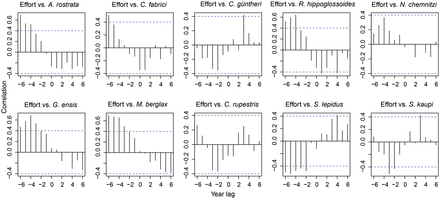 ICES J Mar Sci, Volume 71, Issue 4, May/June 2014, Pages 845–852, https://doi.org/10.1093/icesjms/fst191
The content of this slide may be subject to copyright: please see the slide notes for details.
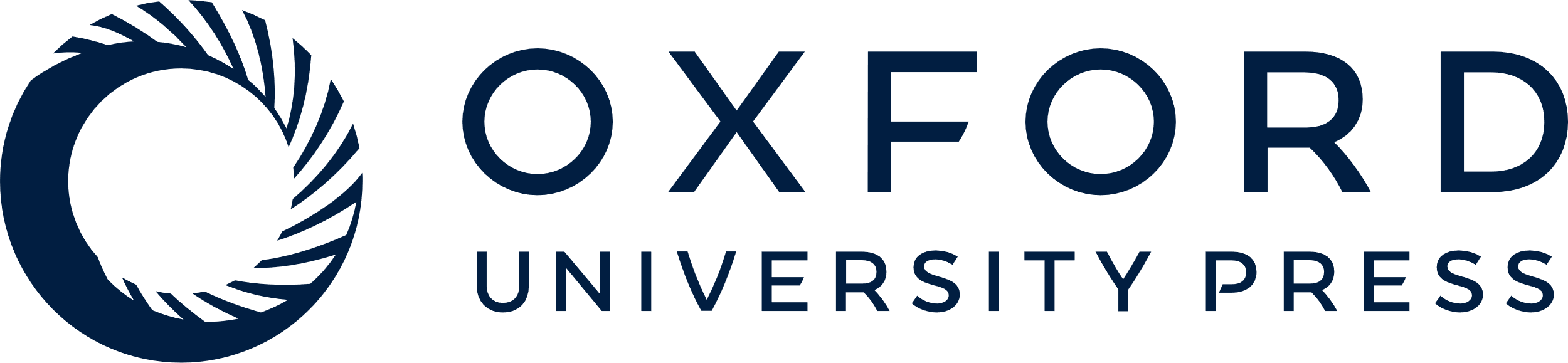 [Speaker Notes: Figure 8. Cross-correlation of commercial effort and abundance of the nine potential bycatch species.


Unless provided in the caption above, the following copyright applies to the content of this slide: © International Council for the Exploration of the Sea 2014. All rights reserved. For Permissions, please email: journals.permissions@oup.com]
Figure 9. Cross-correlation of commercial effort and mean weight of the nine potential bycatch species.
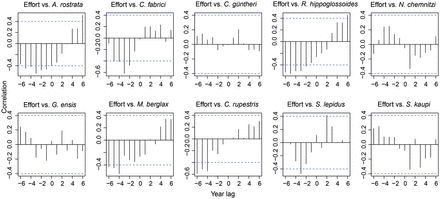 ICES J Mar Sci, Volume 71, Issue 4, May/June 2014, Pages 845–852, https://doi.org/10.1093/icesjms/fst191
The content of this slide may be subject to copyright: please see the slide notes for details.
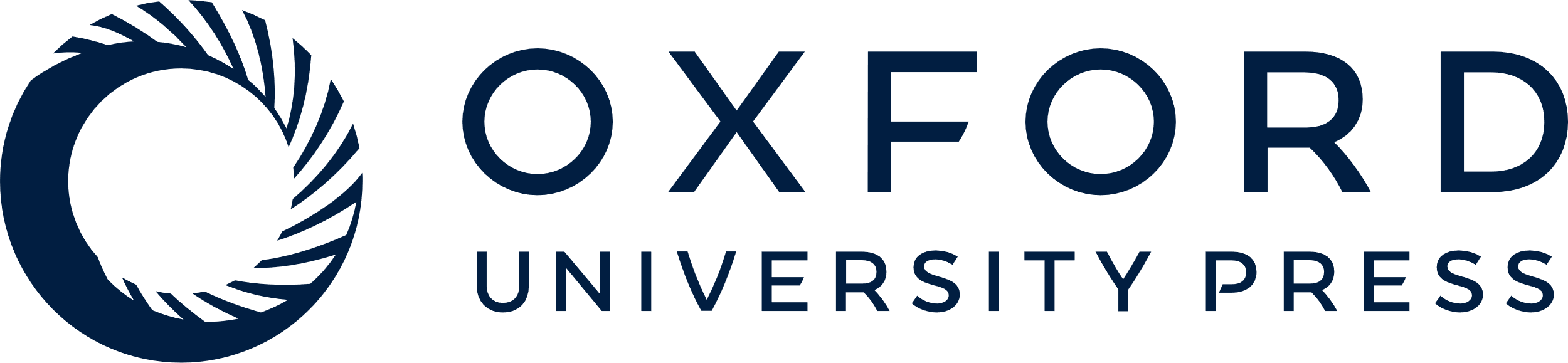 [Speaker Notes: Figure 9. Cross-correlation of commercial effort and mean weight of the nine potential bycatch species.


Unless provided in the caption above, the following copyright applies to the content of this slide: © International Council for the Exploration of the Sea 2014. All rights reserved. For Permissions, please email: journals.permissions@oup.com]